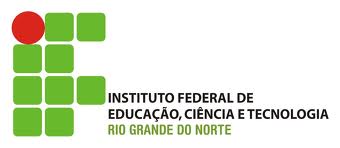 Comandos de Repetição(While, Do..While e For)
Disciplina: Algoritmos
Professora: Alba Lopes
alba.lopes@ifrn.edu.br

http://docente.ifrn.edu.br/albalopes
Comandos de Repetição
Usada quando se deseja que um trecho do algoritmo seja repetido várias vezes
A quantidade de repetições pode ser fixa ou depender de uma condição
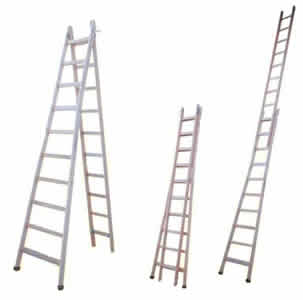 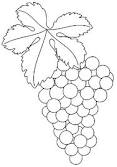 Comandos de Repetição
As estruturas de repetição são classificadas em 3 tipos
Repetição com teste no início do laço
Repetição com teste no final do laço
Repetição com variável de controle

São também chamadas de laços de repetição!
Repetição com Teste no Início
While
Essa estrutura repete uma sequencia de comandos enquanto uma determinada condição for verdadeira
Essa condição é determinada por uma expressão lógica
Enquanto...Faça
Sintaxe:
while (<expressao-logica> ){
	<sequencia-de-comandos>
}
Exemplo
Criar um algoritmo para escrever 10x a mensagem “Programação Orientada a Objetos é muito legal!”
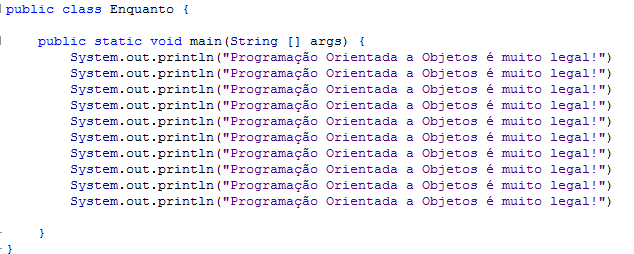 Exemplo (número fixo de vezes)
E se tivesse que escrever a mensagem 1000 vezes?
Melhor usar um comando de repetição!
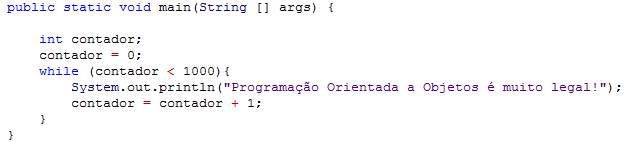 Exemplo (número fixo de vezes)
E se tivesse que escrever a mensagem 1000 vezes?
Melhor usar um comando de repetição!
É preciso declarar uma variável para ser utilizada no teste da condição do laço (variável de controle)
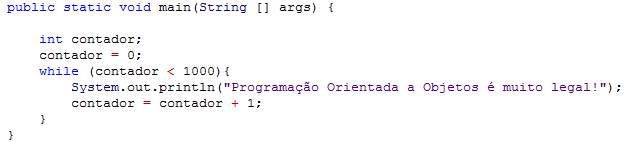 Exemplo (número fixo de vezes)
E se tivesse que escrever a mensagem 1000 vezes?
Melhor usar um comando de repetição!
É preciso inicializar a variável de controle
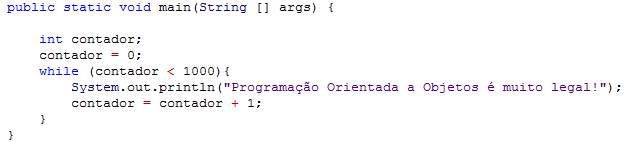 Exemplo (número fixo de vezes)
E se tivesse que escrever a mensagem 1000 vezes?
Melhor usar um comando de repetição!
É preciso IDENTIFICAR a condição de parada do laço
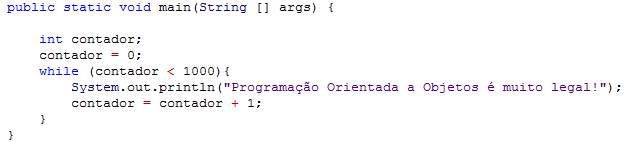 Exemplo (número fixo de vezes)
E se tivesse que escrever a mensagem 1000 vezes?
Melhor usar um comando de repetição!
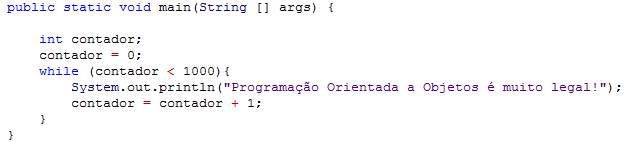 É preciso ATUALIZAR a variável de controle do laço
Exemplo (número indeterminado)
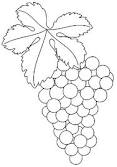 Algoritmo para comer um cacho de uva
Não se sabe ao certo quantas uvas tem no cacho
Sempre é preciso identificar se há ou não uvas no cacho para continuar comendo...
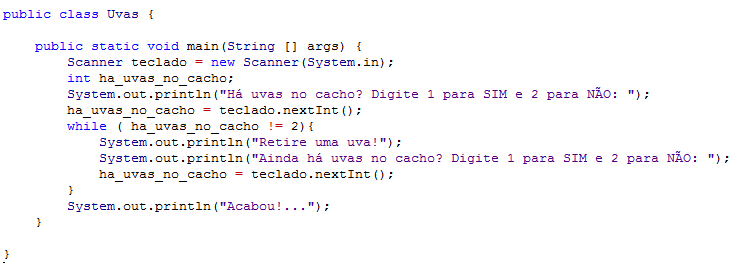 Exercícios
Resolva os exercícios a seguir usando comandos de repetição
Calcular a soma dos números de 1 a 20 usando comando de repetição 
Escrever os números pares existentes entre 1 e 20
Ler um número e calcular seu fatorial
Ex: 5! = 5 * 4 * 3 * 2 * 1 
Ler 10 números do usuário e calcule a média
Ler a idade de várias pessoas e calcular a média das idades. Encerrar a execução quando valor negativo for digitado.
Exercícios
Leia uma sequencia de números do usuário e escreva o dobro de cada número lido. Encerre a execução quando o número digitado for negativo
Escreva um algoritmo que calcule a soma dos números pares enquanto o valor da soma for menor do que 100.
Comando de Repetição
As estruturas de repetição são classificadas em 3 tipos
Repetição com teste no início do laço
Repetição com teste no final do laço
Repetição com variável de controle
Repetição com Teste no Final
É semelhante à estrutura while, porém a condição de teste fica no final do laço
A sequência de comandos dentro do do...while é realizada no mínimo uma vez, diferente do while, que pode nem ser executada.
Estrutura Do...While
Sintaxe:

do{
<comandos>
}
while( <condicao> );
Estrutura Do...While
Exemplo: Subir escada
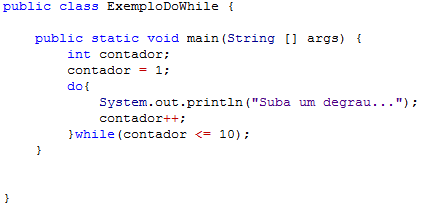 Exemplo
Escreva um algoritmo usando a estrutura DO...WHILE que leia uma sequência de dois números, calcule e escreva o valor da soma desses dois números. 
	Após escrever o resultado de soma, pergunte ao usuário se ele deseja ler novo valor. O programa deve finalizar se a resposta do usuário for “não”.
Estrutura Do...While
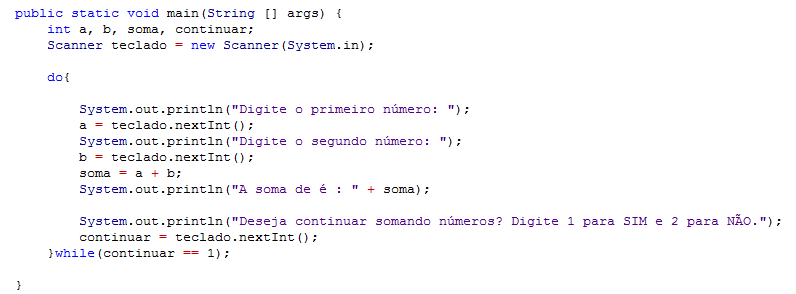 Exercícios
Leia 10 números e exiba qual foi o menor número digitado pelo usuário. 
Leia 20 números e exiba qual foi o maior número digitado pelo usuário.
Exercícios
Escreva um algoritmo usando a estrutura DO...WHILE que leia simule o funcionamento de um banco. 
O algoritmo deve, inicialmente, ler o saldo atual do cliente, e em seguida, entrar em um laço que leia qual operação o  usuário deseja realizar: 
Saque ou Depósito
Em seguida, deve ler o valor. 
Se a operação a ser realizada for saque, o valor deve ser subtraído do saldo.
Se a operação for depósito, o valor deve ser adicionado ao saldo.
Ao final de cada operação, deve ser lido do usuário a informação se ele deseja realizar uma nova operação. O programa deve continuar executando até que o usuário informe que não possui mais operações para realizar.
Comando de Repetição
As estruturas de repetição são classificadas em 3 tipos
Repetição com teste no início do laço
Repetição com teste no final do laço
Repetição com variável de controle
Repetição com Variável de Controle
Quando se conhece o número de vezes que um trecho do algoritmo deve ser repetido, deve ser utilizado uma estrutura com variável de controle
É utilizada a estrutura FOR
Essa estrutura descreve a repetição de um número definido de vezes, indicando já na estrutura, o valor inicial da variável, a condição de parada e o incremento.
Repetição com Variável de Controle
Sintaxe:
for (<inicialização>;  <condicao>; <incremento> ){
<comandos>
}
Estrutura Para
Exemplo: Subir escada
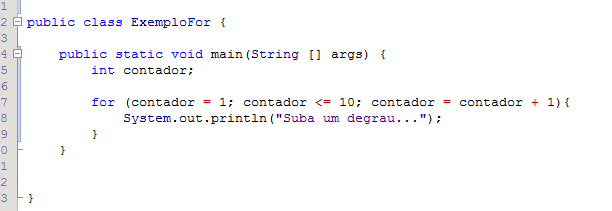 Estrutura Para
Exemplo: Escrever número pares entre 0 e 20
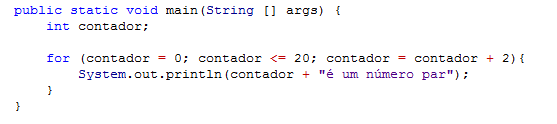 Estrutura Para
Exemplo: Calcular a média de 3 números
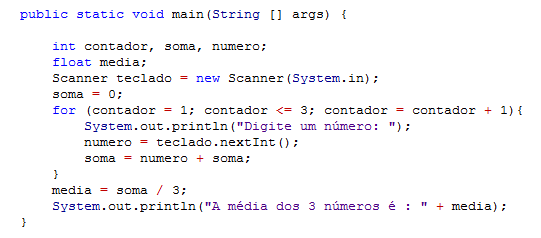 Exercícios
Escrever 20 vezes a mensagem “Eu vou tirar 10.0 na próxima prova de P.O.O!”
Escrever os números ímpares de 1 a 20
Um cliente de supermercado fez uma compra de 20 itens. Leia o preço de cada item e calcule o total que a pessoa vai pagar.
Leia a quantidade de alunos existentes em uma sala de aula e para cada aluno, leia a sua média final. Ao final, escreva a quantidade de alunos que foi aprovada por média (o aluno é aprovado por média se sua média final for maior ou igual a 6,0)
Referências
CARVALHO, Flávia Pereira de. Apostila de Lógica de Programação – Algoritmos. Faculdade de Informática de Taquara, 2007.

SILVEIRA, Angélica. Algoritmos. Curso Técnico de Informática.